1 сентября – 
День Знаний
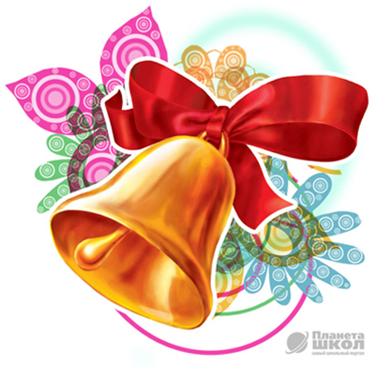 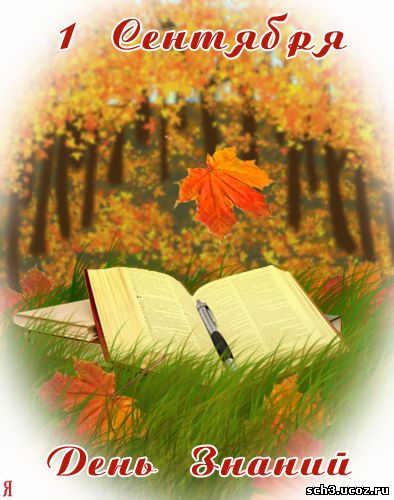 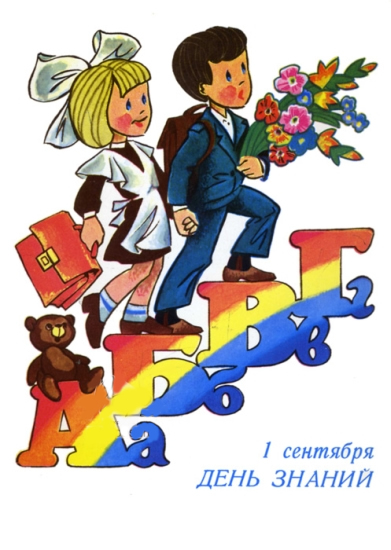 4
3
2
1
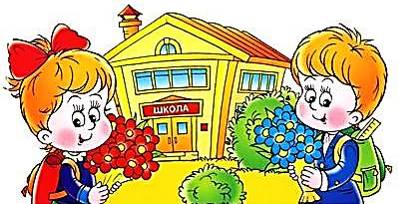 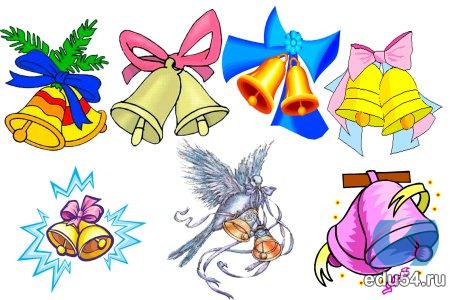 [Speaker Notes: По доброй традиции первый в новом учебном году звонок зовёт на урок Знаний. Он приглашает всех ребят в огромный и загадочный мир - мир Знаний. Он напоминает о том, что каждый, переступивший сегодня порог школы стал на год взрослее. Вы теперь - четвероклассники. Для вас этот учебный год последний год обучения в начальной школе.]
Н   РО    Д     А    И
Родина
Родинародина
Родина
родина
Флаг
Герб
Наша  малая родина – это г. Ак-Довурак
Для России деревня – частица,А  для  нас родительский дом.И мы  рады что можем гордитьсяМалой  Родиной  где мы живём.
1 сентября – 
День Знаний
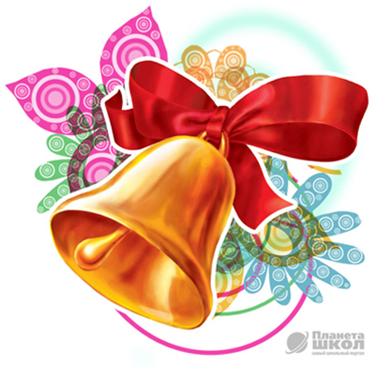 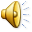 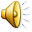 [Speaker Notes: Коль указ прочитан здесь,И народ собрался весь,Пора учебный год нам начинать,И первый звонок подавать. (а звонок прозвенит для всех учеников на линейке)
В добрый путь, ребята!В вечный поискИстины, добра и красоты,Чтобы явью стали в вашей жизни,Самые заветные мечты!Шагай по ступенькам знаний смело!Помни, ученье – это серьезное дело!]